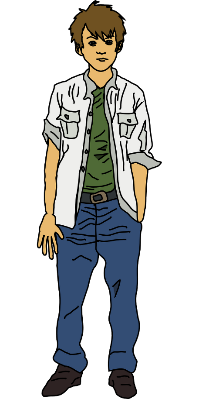 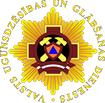 UGUNSGRĒKSKā sevi pasargāt?!Kā pareizi rīkoties?!
Informatīvs materiāls 5. un vecāku klašu skolēniem
© Valsts ugunsdzēsības un glābšanas dienests, 2021
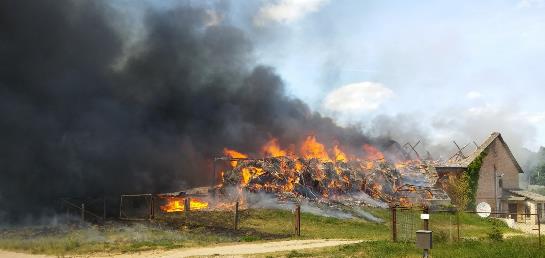 Ugunsgrēks – nekontrolēta degšana, uguns izplatīšanāsUgunsgrēks var izcelties gan mājoklī, gan ārpus tā
Degšana rada ļoti daudz dūmu, tāpēc, esot piedūmotā vidē, tu neredzēsi pat savas rokas pirkstus! 
Dūmi kož kaklā un ir ļoti grūti elpot. Tie ir arī indīgi un cilvēki var zaudēt samaņu pat tikai pāris reizes tos ieelpojot.
Dūmi ceļas uz augšu, tāpēc sadūmotā telpā vairāk jāturas pie zemes un jāpārvietojas rāpus!
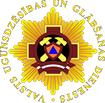 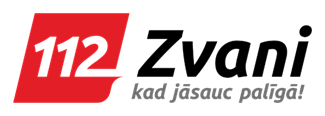 Katru gadu Latvijā izceļas vairāki tūkstoši ugunsgrēku, kuru biežākais iemesls ir NEUZMANĪBA :
Uz ieslēgtas plīts virtuvē piededzis ēdiens;
Bez uzraudzības atstāta svecīte;
Nepareiza vai bojātas apkures krāsns lietošana;
Nomesta nenodzēsta cigarete;
Bojātu elektroierīču un elektrības vadu lietošana;
Ugunskura nepieskatīšana vai atstāšana, to nenodzēšot.
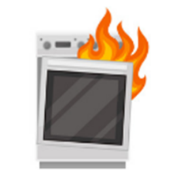 Lai izceltos ugunsgrēks, pietiek ar:- nelielu dzirksteli- uz neilgu brīdi novērstu uzmanību- neuzmanīgu rīcību- nelielām blēņām!
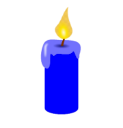 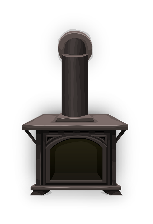 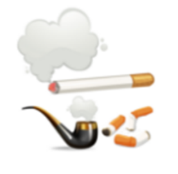 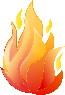 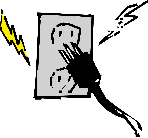 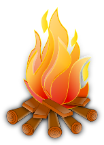 Ko varu darīt, lai sevi pasargātu?
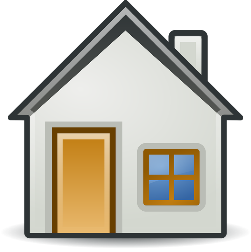 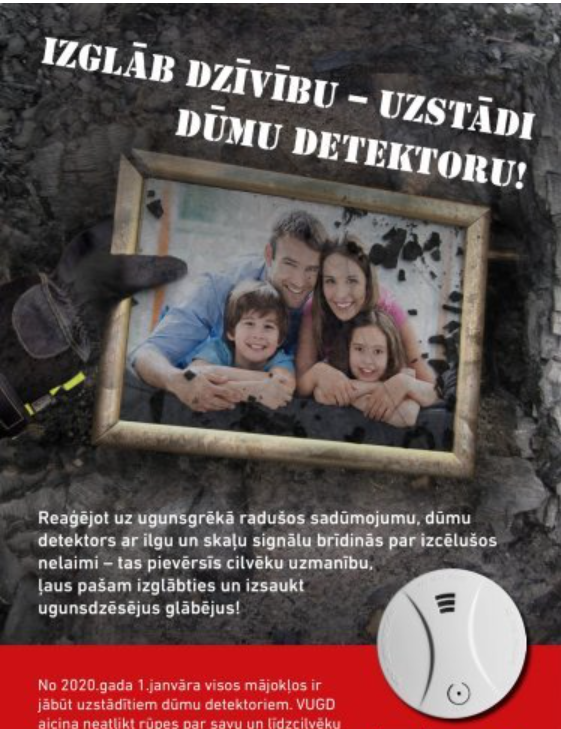 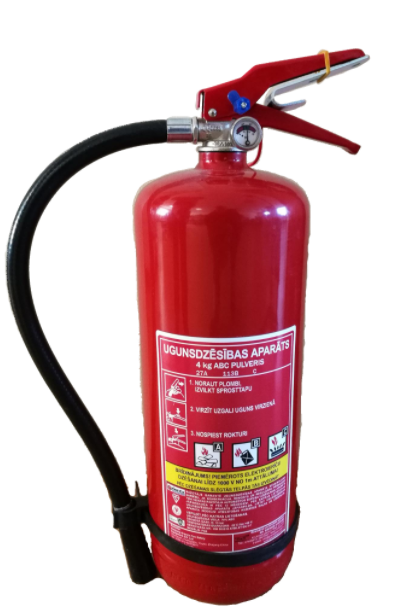 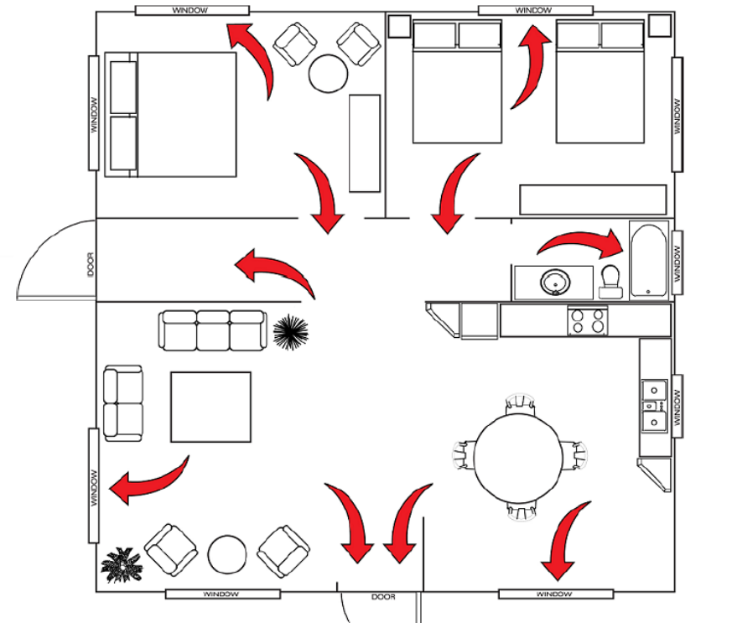 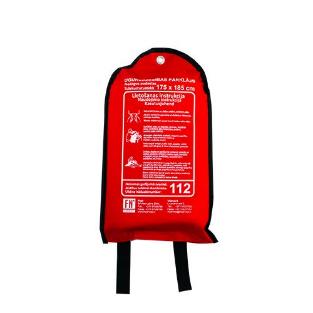 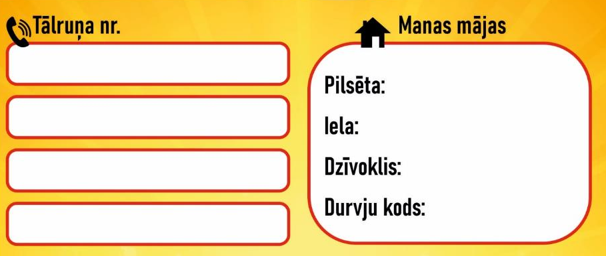 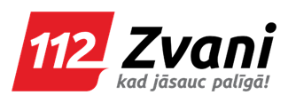 Dūmu detektors:
VAI TAVĀS MĀJĀS IR UZSTĀDĪTS DŪMU DETEKTORS?












Ugunsdrošības noteikumi nosaka, ka vismaz
 
                 dūmu detektoram ir jābūt 

katrā dzīvoklī, katrā privātmājas stāvā.
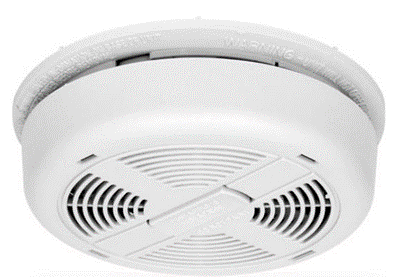 x1
sāk skaļi signalizēt, ja telpā izveidojas sadūmojums
ļauj ātrāk pamanīt, ka ir izcēlies ugunsgrēks un jāglābjas
ļauj iegūt nedaudz vairāk laika, lai paspētu izkļūt no ēkas
			=
	IZGLĀBJ DZĪVĪBAS!
VIENAM
Dūmu detektors
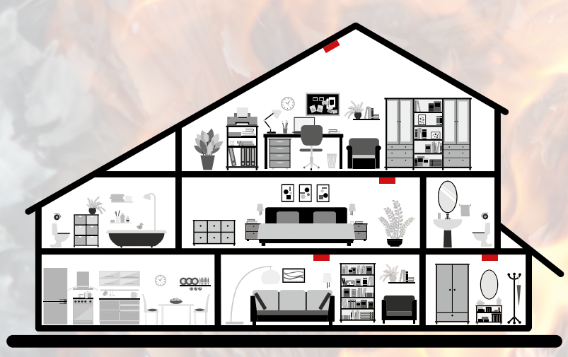 visbiežāk piestiprina pie griestiem pa vienam katrā mājokļa stāvā. 
regulāri jāveic pārbaude – jāpārbauda vai tas darbojas.
To var izdarīt, nospiežot un paturot testa pogu. Skan? SUPER! Tātad esi pasargāts!
Uzstādi dūmu detektoru visās mājas telpās, kur bieži uzturaties – tā būs drošāk!
Ugunsdzēsības līdzekļi mājoklī
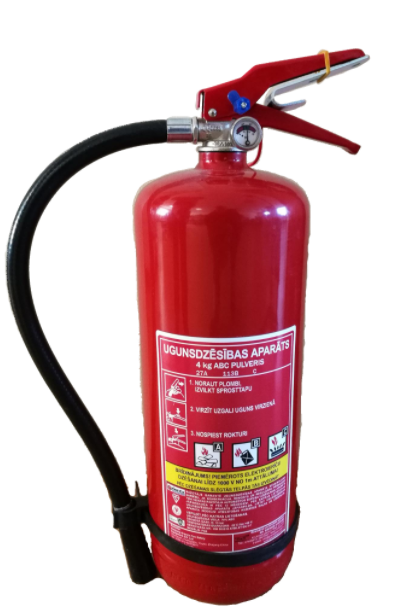 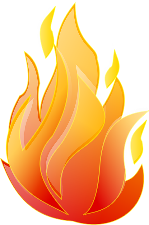 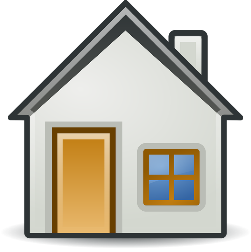 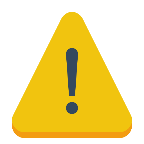 UGUNSDZĒSĪBAS APARĀTS – tas satur vielu, ar kuras palīdzību var nodzēst nelielus ugunsgrēkus. 
Ugunsdrošības noteikumi nosaka, ka tādam ir jābūt katrā privātmājā, kā arī automašīnā!
BET ATCERIES! 


Izceļoties ugunsgrēkam, tavs uzdevums ir doties prom un zvanīt uz tālruņa numuru 112 vai informēt pieaugušos par notikušo, bet liesmas, pat nelielas, dzēsīs ugunsdzēsēji glābēji vai pieaugušie!
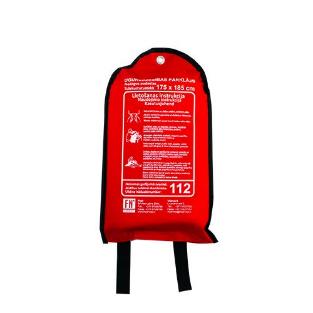 UGUNSDZĒSĪBAS 
PĀRKLĀJS – īpaša materiāla audums, ar kuru nodzēst nelielus ugunsgrēkus, piemēram, pannā piedegušu ēdienu, degošus elektronikas vai sadzīves priekšmetus.
Izveido drošības stūrīti
Mājās vienā, visiem zināmā vietā:
uzraksti svarīgos telefona numurus;
ieraksti mājas adresi, durvju kodu vai citu svarīgu informāciju;
novieto to vietā, kur ātri un ērti piekļūt, piemēram, pie ledusskapja vai priekšnamā.
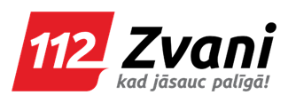 IZVEIDO ģimenes drošības plānu
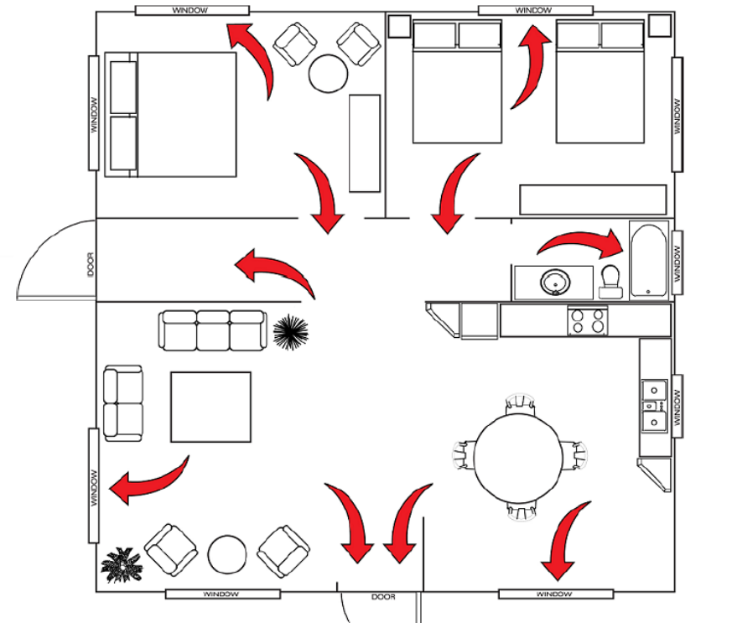 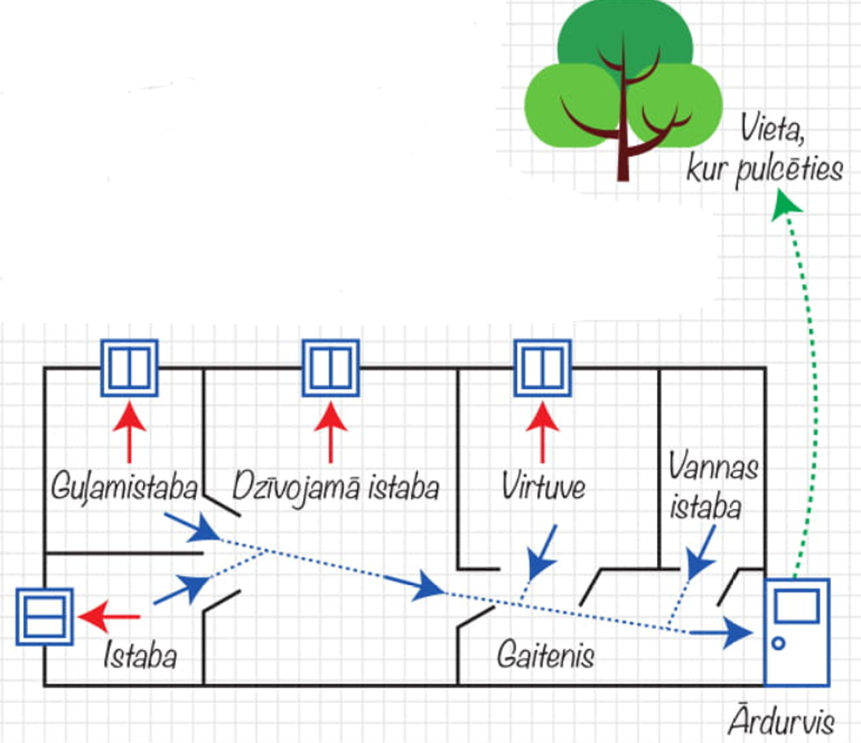 UZZĪMĒJIET sava mājokļa plānojumu un tajā atzīmējiet ceļus, kā izkļūt no katras mājokļa telpas;

PĀRRUNĀJIET:
kā rīkosieties ugunsgrēka gadījumā, 
Uz kuru telpu dosieties un kā rīkosieties, ja nebūs iespējams izkļūt no mājokļa,
kur satiksieties ārpusē, 
pie kuriem cilvēkiem meklēsiet palīdzību, ja vecāku nebūs tuvumā.

IZSPĒLĒJIET, vai ar aizvērtām acīm rāpus varēsiet nokļūt līdz mājokļa ārdurvīm?
MĀJOKLĪ ESAM PARŪPĒJUŠIES PAR UGUNSDROŠĪBU
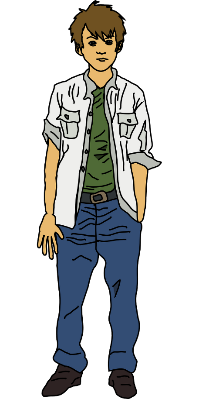 SVARĪGĀKAIS DROŠĪBAS NOTEIKUMS – 




    EVAKUĒTIES NO BĪSTAMĀS VIETAS 
                     UN NESLĒPTIES
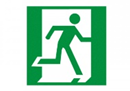 Vai tas nozīmē, ka mūsmājās NEKAD nevar izcelties ugunsgrēks? 
NĒ! UGUNSGRĒKS VAR IZCELTIES!

Nelaimes notiek dažādu apstākļu sakritības dēļ, tādēļ mums IR jāzina, KĀ RĪKOTIES!
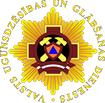 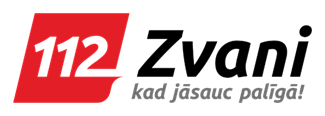 Pareiza rīcība ugunsgrēkā
PAMANI
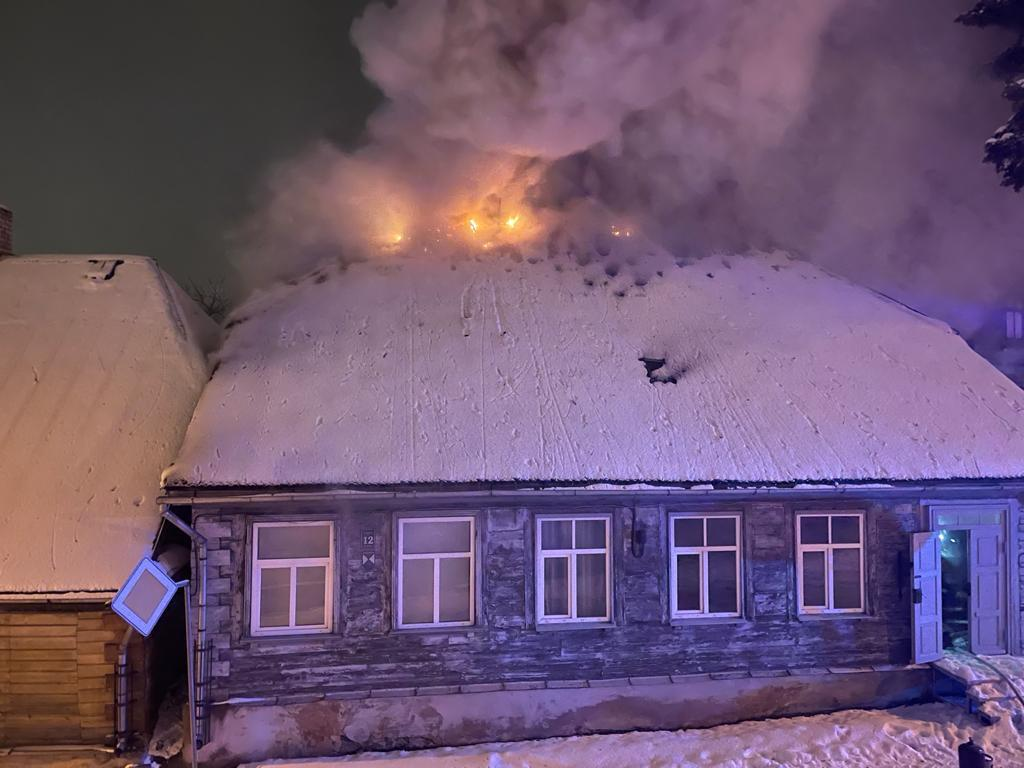 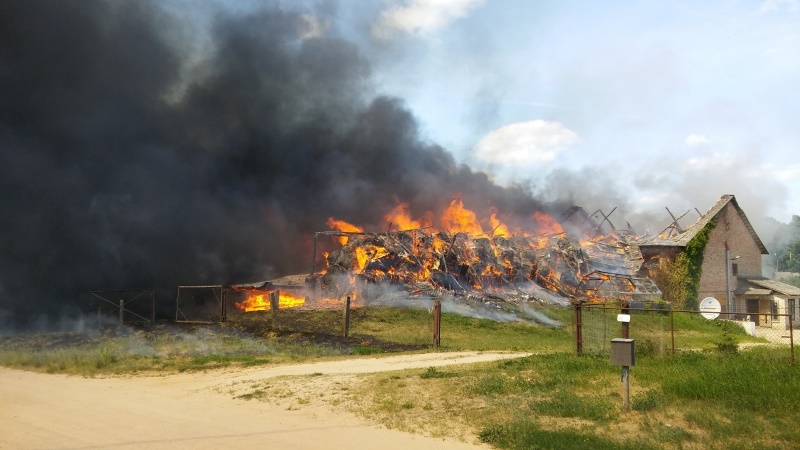 ja ieraugi uguns liesmas,
   sajūti dūmu smaku, 
   iepriekš nejustu karstumu,
   dzirdi dūmu detektora pīkstienus, 

   iespējams ir izcēlies ugunsgrēks un Tev ir jārīkojas! 
Nekavējies ne mirkli!
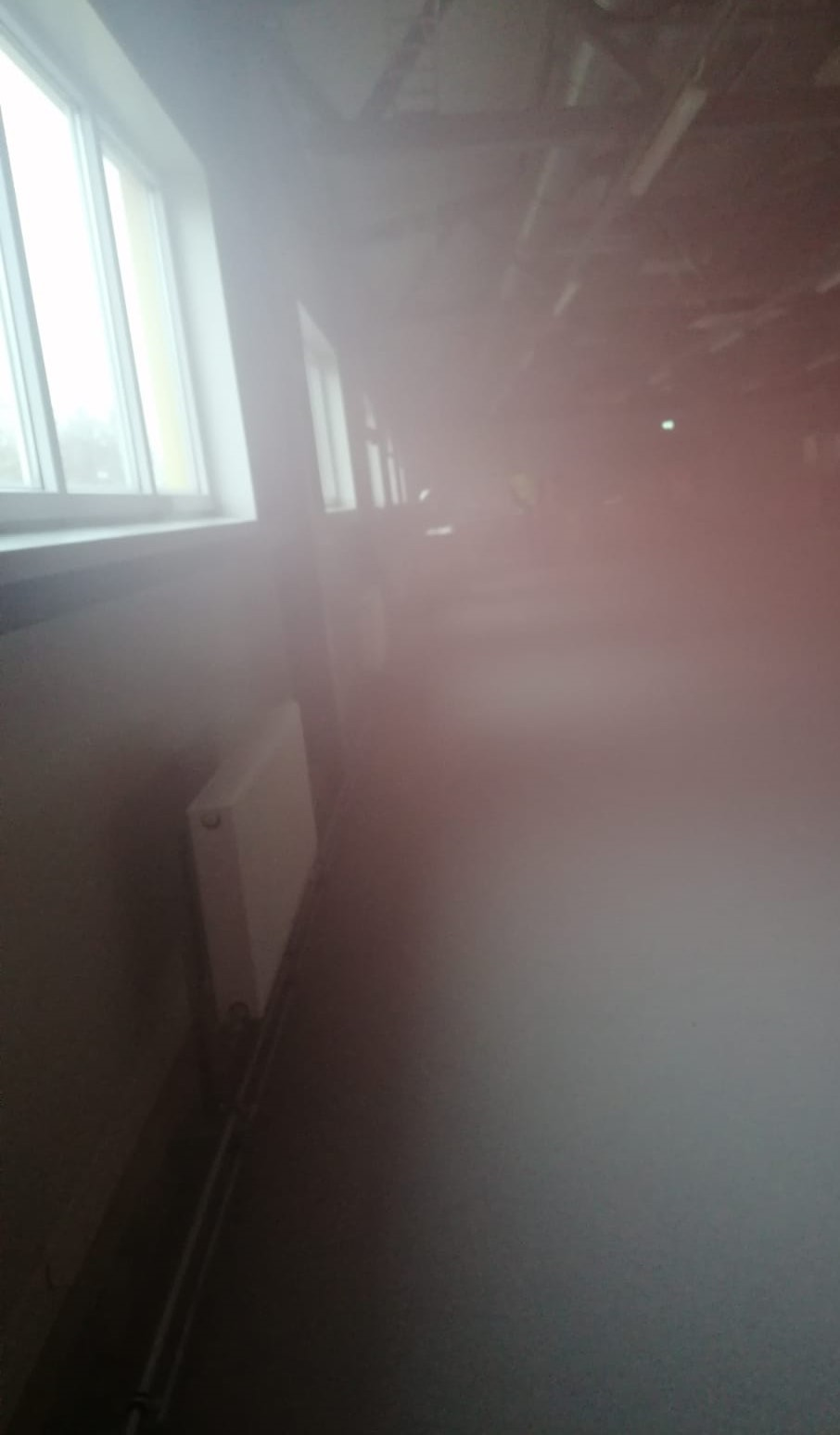 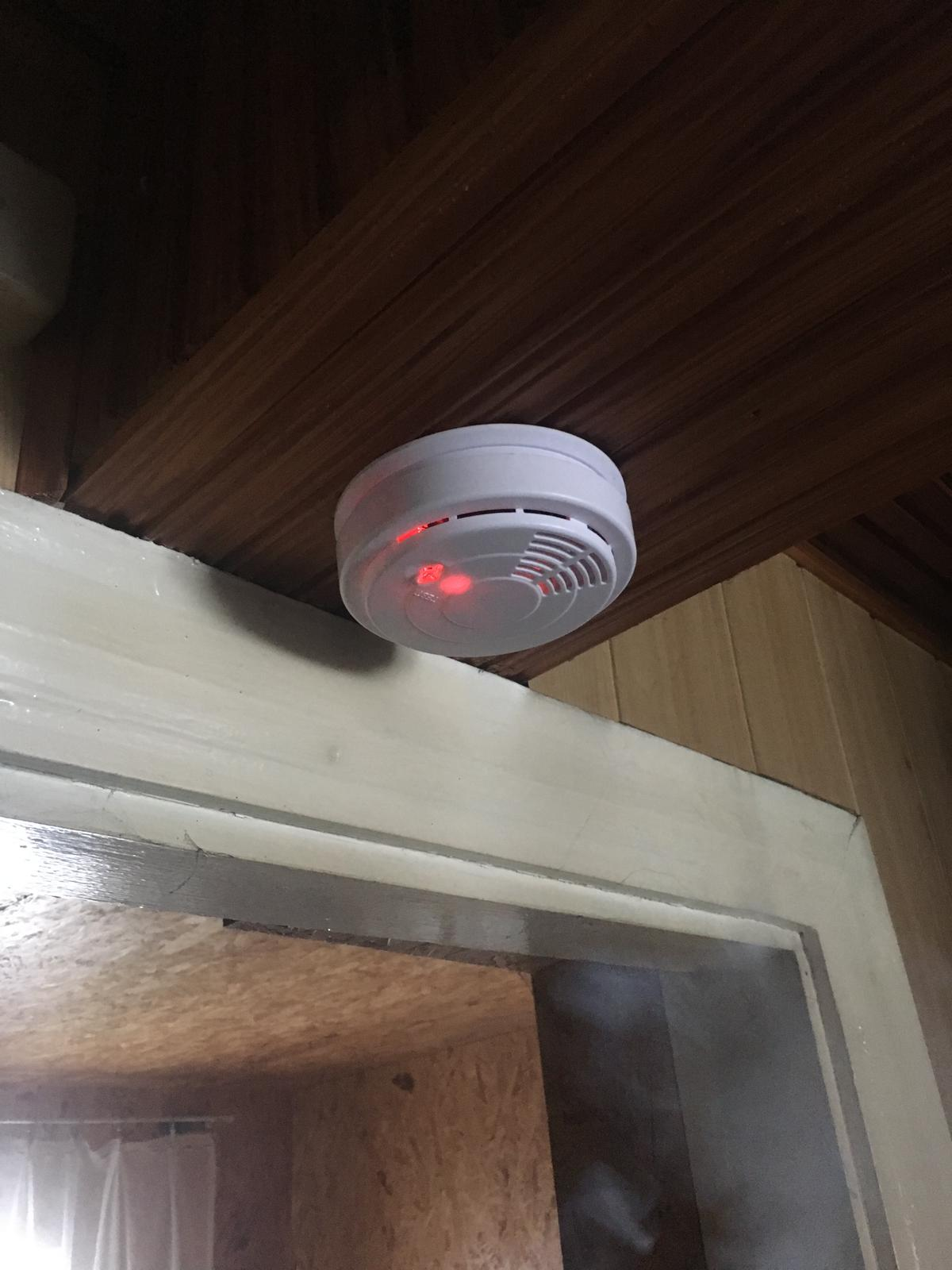 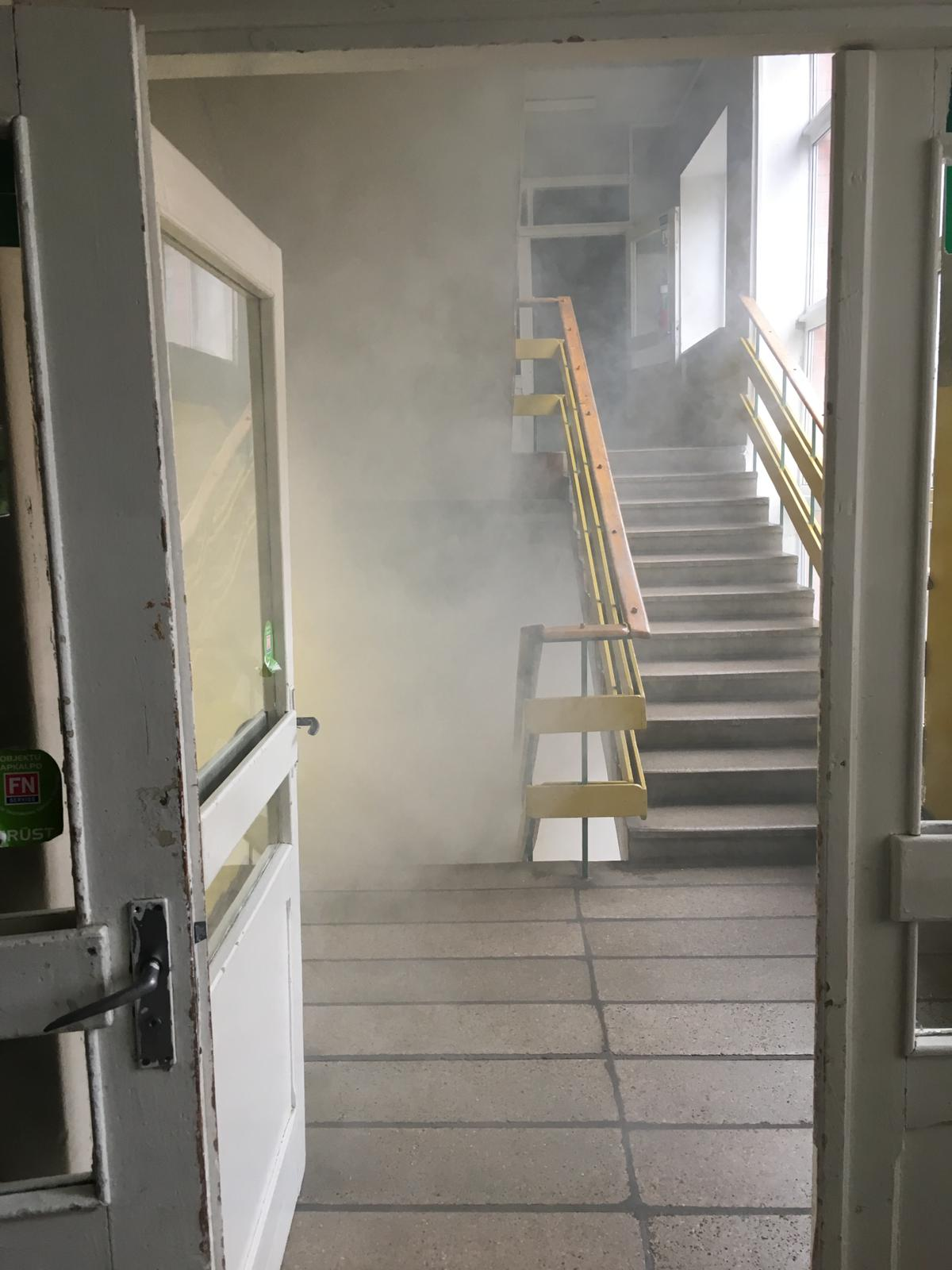 Pareiza rīcība ugunsgrēkā
1.
2.
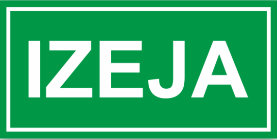 DODIES UZ IZEJU
PATAUSTI
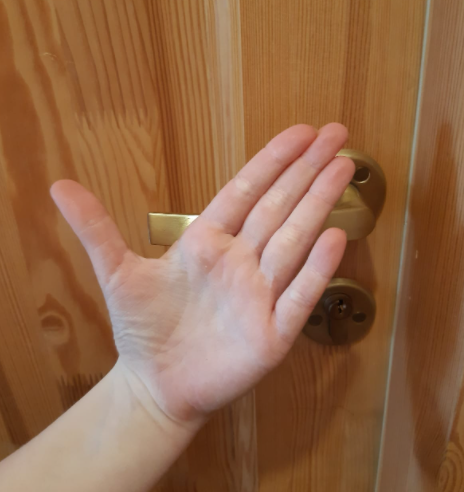 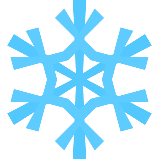 Izvērtē, vai varēsi droši evakuēties! 

Ar delnas augšpusi patausti durvju rokturi. 

Ja atrodies augstāk par pirmo stāvu, patausti arī grīdu. AUKSTS. DŪMU  NAV!
Dodies uz izeju un pa ceļam brīdini / informē mājās esošos cilvēkus, skaļi saucot. 

Nekavē laiku, meklējot savus tuviniekus, un nedodies sadūmojumā, lai brīdinātu, - tu vari saelpoties dūmus un vairs netikt ārpusē!
PATAUSTI
ZVANI 112
SAGAIDI
DODIES UZ IZEJU
PAMANI
DODIES ĀRĀ
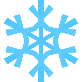 Pareiza rīcība ugunsgrēkā
3.
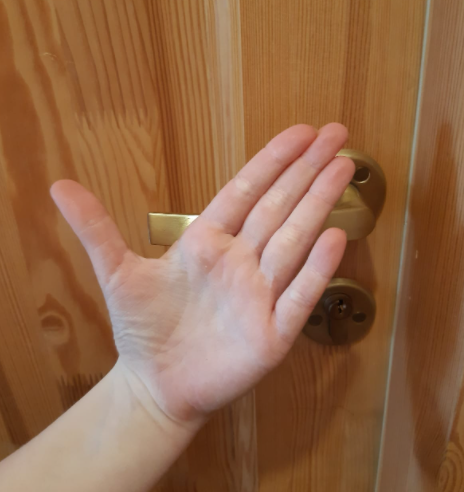 DODIES ĀRĀ
Ja starp tevi un izeju ir vairākas durvis, pirms ver vaļā - pārbaudi katru! Vai rokturis nav karsts un vai aiz durvīm nav redzami un jūtami dūmi, liesmas!
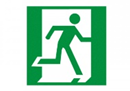 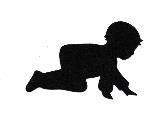 Ja jūti vieglus dūmus, pārvietojies rāpus.
Nelieto liftu!
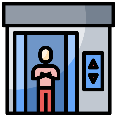 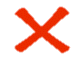 PATAUSTI
ZVANI 112
SAGAIDI
DODIES UZ IZEJU
PAMANI
DODIES ĀRĀ
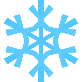 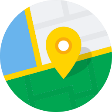 Nosauc adresi 
vai notikuma vietu
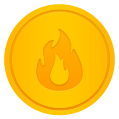 KAD ESI EVAKUĒJIES NO BĪSTAMĀS VIETAS,
Izstāsti, kas ir noticis
4.
ZVANI 112
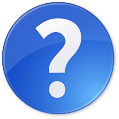 Atbildi uz jautājumiem
IZSTĀSTI, 
KUR UN KAS 
NOTICIS
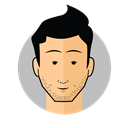 Nosauc vārdu, uzvārdu, telefona numuru
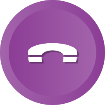 Nenoliec klausuli pirmais!
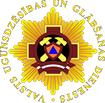 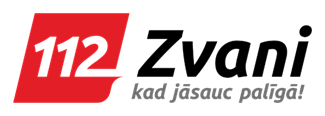 Pareiza rīcība ugunsgrēkā
5.
SAGAIDI
Ja mājās biji viens, noteikti sagaidi ugunsdzēsējus glābējus!
Informē vecākus, ka tev viss ir kārtībā vai dodies uz jūsu norunāto satikšanās vietu un tur viņus gaidi.
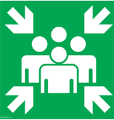 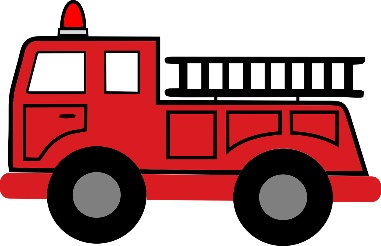 Ugunsdzēsējiem glābējiem izstāsti:
Ja kāds cilvēks vai dzīvnieks ir palicis ēkā;
Kas bija noticis – kas un kur dega, kur redzēji dūmus u.c. svarīgu informāciju.

Nekādā gadījumā neatgriezies degošajā ēkā!
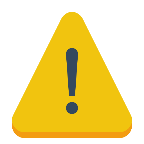 PATAUSTI
ZVANI 112
SAGAIDI
DODIES UZ IZEJU
PAMANI
DODIES ĀRĀ
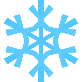 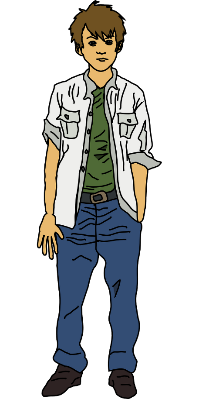 PAREIZA RĪCĪBAUGUNSGRĒKĀ
Pamanu, ka izcēlies ugunsgrēks
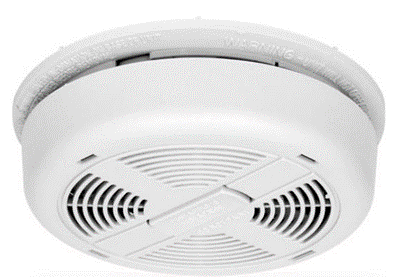 Dodos uz izeju
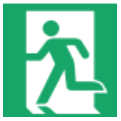 Ja durvju rokturis ir auksts, eju ārā
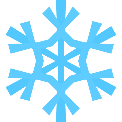 JĀRĪKOJAS
NĒ PASLĒPĒM
NEDRĪKST ATGRIEZTIES DEGOŠAJĀ ĒKĀ
Zvanu 112
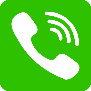 Informēju vecākus vai eju uz pulcēšanās vietu
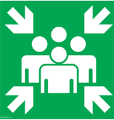 Sagaidu ugunsdzēsējus glābējus
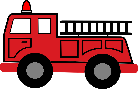 Pareiza rīcība ugunsgrēkā
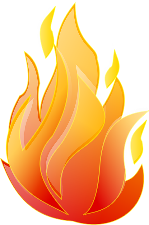 1.
2.
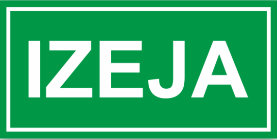 DODIES UZ IZEJU
PATAUSTI
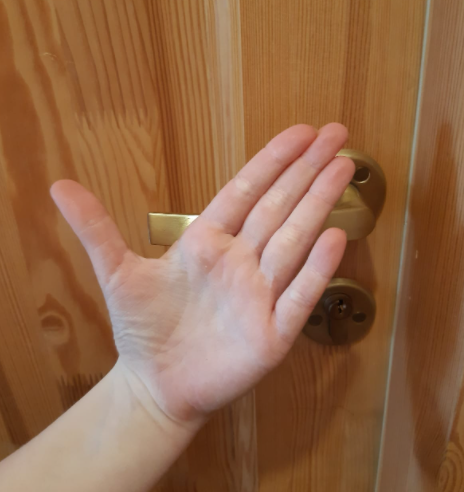 Izvērtē, vai varēsi droši evakuēties! 

Ar delnas augšpusi patausti durvju rokturi. 

Ja atrodies augstāk par pirmo stāvu, patausti arī grīdu. KARSTS! DŪMI UN LIESMAS!
Dodies uz izeju un pa ceļam brīdini / informē mājās esošos cilvēkus, skaļi saucot. 

Nekavē laiku, meklējot savus tuviniekus, un nedodies sadūmojumā, lai brīdinātu, - tu vari saelpoties dūmus un vairs netikt ārpusē!
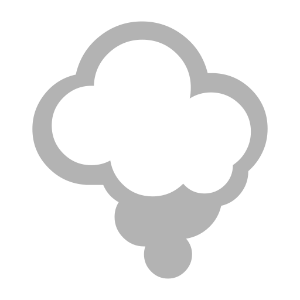 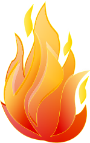 PATAUSTI
ZVANI 112
SAGAIDI
DODIES UZ IZEJU
PAMANI
PALIEC TELPĀ
Pareiza rīcība ugunsgrēkā
3.
4.
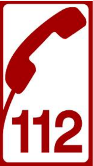 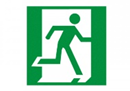 ZVANI 112
PALIEC TELPĀ
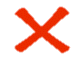 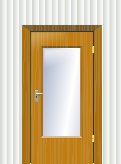 Ja tev pieejams mobilais telefons, zvani uz tālruņa numuru 112. Izstāsti, kur un kas ir noticis.
Dodies uz telpu ar logu un aiz sevis cieši aizver visas durvis. 

Durvju spraugas nosedz ar segām, dvieļiem, apģērbu – jebko, kas var kavēt dūmu iekļūšanu telpā.

Paliec telpā ar logiem, kas atrodas tālāk no liesmām un dūmiem. Logi dos nedaudz svaiga gaisa un ļaus signalizēt par savu atrašanās vietu.
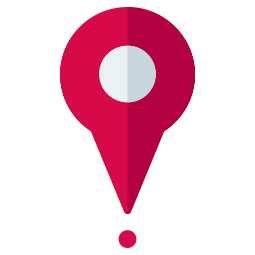 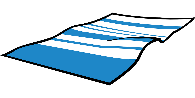 Pēc iespējas precīzāk izstāsti, kurā ēkas stāvā un telpā atrodies. Jo precīzāka būs tava sniegtā informācija, jo ātrāk ugunsdzēsēji glābēji tevi atradīs un izglābs.
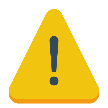 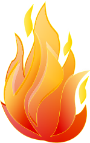 PATAUSTI
ZVANI 112
SIGNALIZĒ
DODIES UZ IZEJU
PAMANI
PALIEC TELPĀ
5.
SIGNALIZĒ
Pareiza rīcība ugunsgrēkā
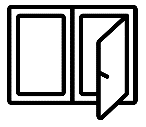 Aizej pie loga un to nedaudz atver. 


Signalizē, kur tu atrodies un ka tev nepieciešama palīdzība!  Pa nedaudz pavērtu logu vicini košu apģērba gabalu, radi troksni. Pievērs uzmanību!

Esi redzams! Neslēpies!
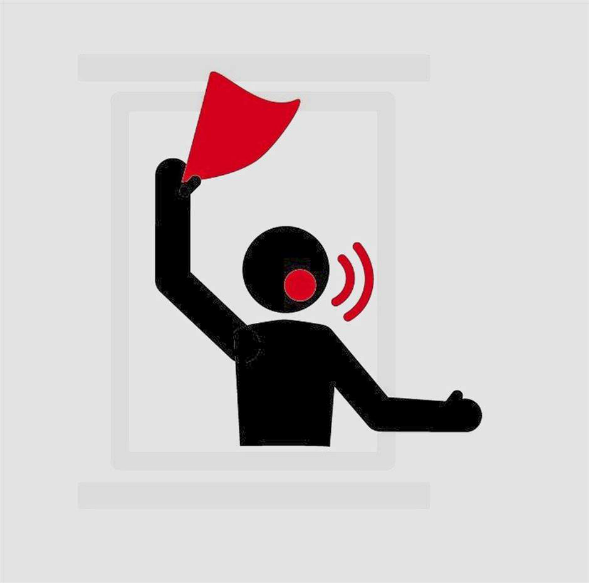 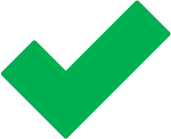 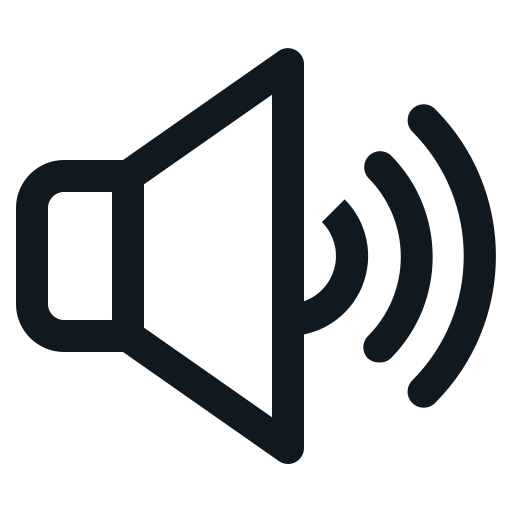 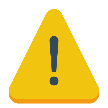 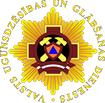 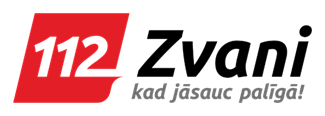 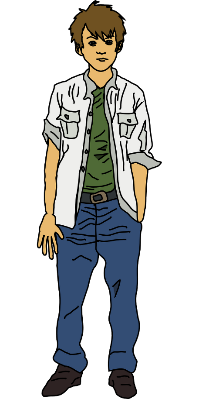 PAREIZA RĪCĪBAUGUNSGRĒKĀ
Pamanu, ka izcēlies ugunsgrēks
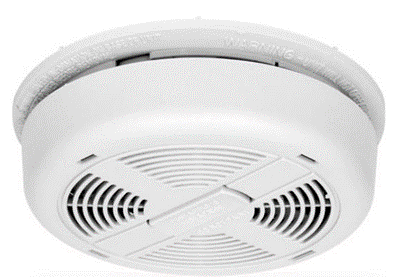 Dodos uz izeju
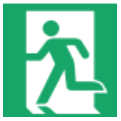 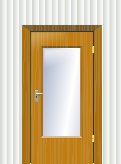 Ja durvju rokturis ir KARSTS, palieku telpā
JĀRĪKOJAS
NĒ PASLĒPĒM
SIGNALIZĒJU, KUR ATRODOS
Zvanu 112
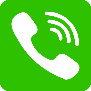 Nedaudz paveru logu
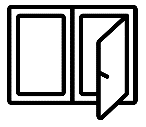 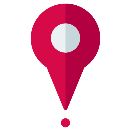 Signalizēju, kur atrodos
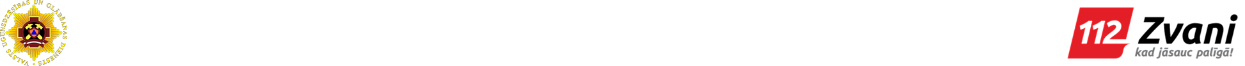 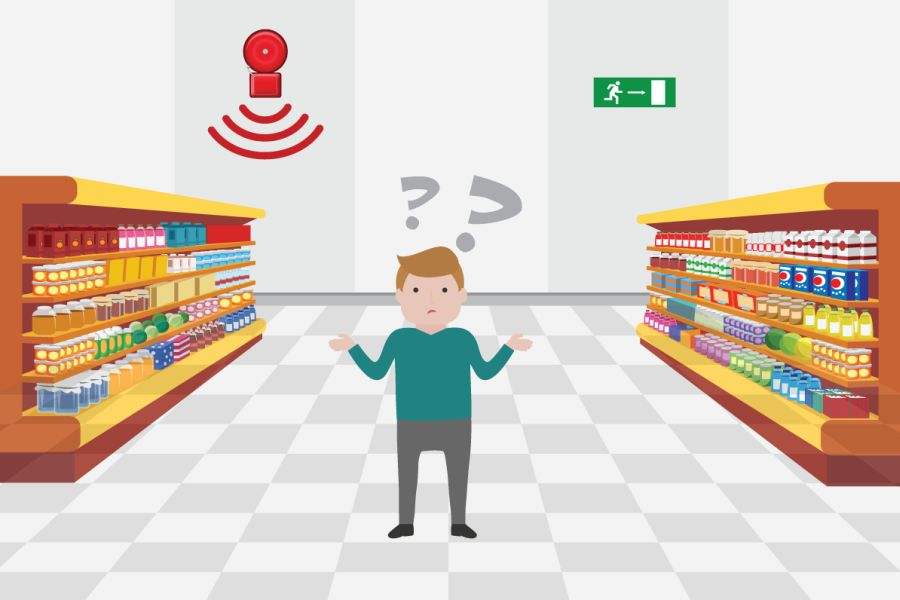 Kā rīkoties, ja skolā, veikalā, kafejnīcā un citviet izdzirdi signalizāciju vai pamani ugunsgrēku?
Tavs galvenais uzdevums ir EVAKUĒTIES!
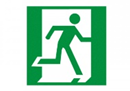 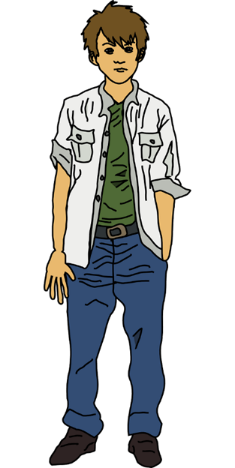 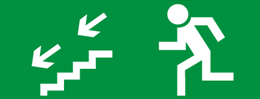 Ja izdzirdam signalizāciju vai pamanām ugunsgrēku, tad ir jāevakuējas no ēkas un nav svarīgi, vai redzam dūmus vai nē!
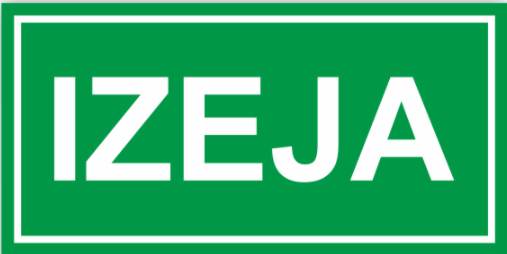 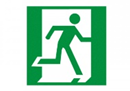 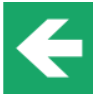 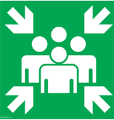 Galvenais  -  būt mierīgam, 
sekot zaļajām zīmēm 
un darbinieku norādījumiem. 
Tā nokļūsi drošībā ārpus ēkas.
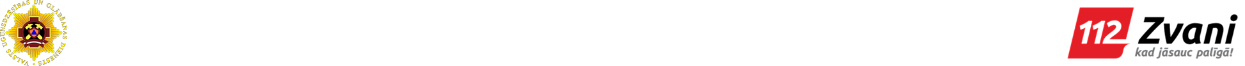 Zīmes, kas palīdzēs orientēties un pareizi rīkoties dažādās situācijās
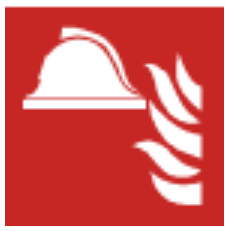 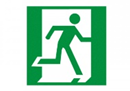 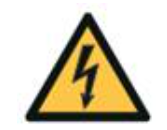 Ugunsdzēsības aprīkojums un līdzekļi
Bīstami, elektrība
Durvis evakuācijas ceļā
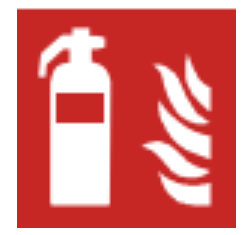 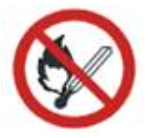 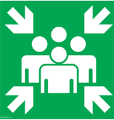 Smēķēšana un atklāta liesma aizliegta
Ugunsdzēsības aparāts
Droša pulcēšanās vieta
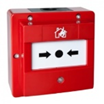 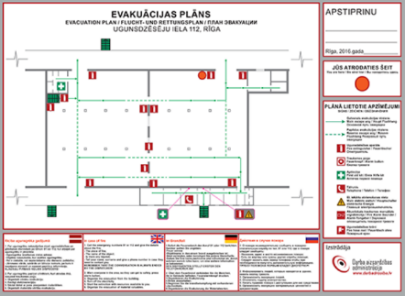 Trauksmes poga, kura jānospiež, ja ēkā izcēlies ugunsgrēks
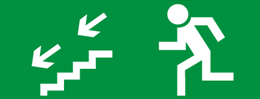 Virziens uz evakuācijas izejām pa kāpnēm uz leju
Evakuācijas
 plāns
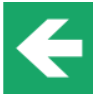 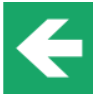 Virziens uz 
evakuācijas izeju
Ugunsgrēks skolā
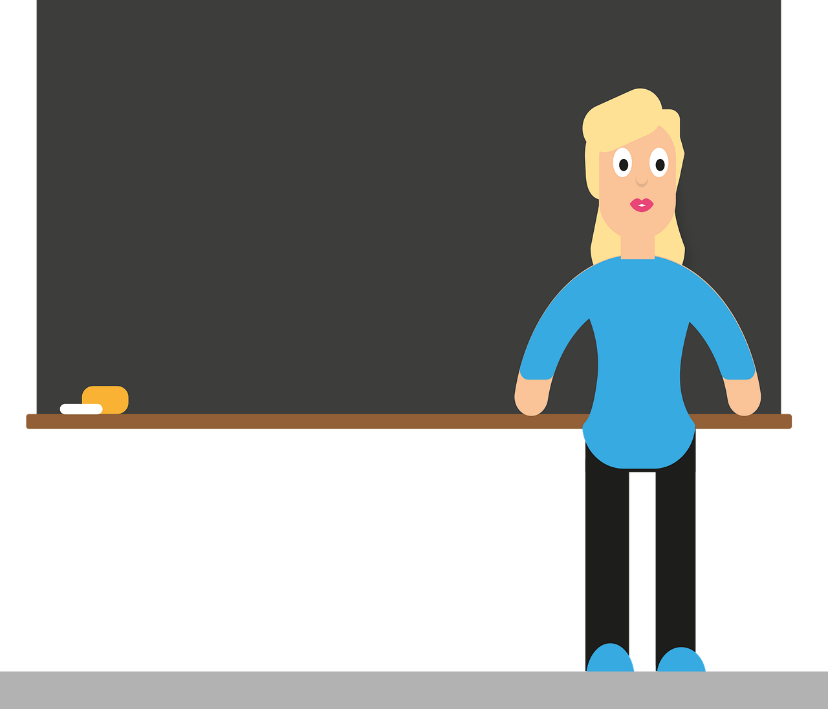 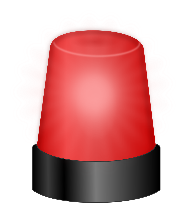 Ja skolā sāk skanēt signalizācija, ikviena skolēna un skolotāja pienākums ir evakuēties! 

Klausies, ko saka skolotāja vai citi pieaugušie, seko viņu norādījumiem!

Ja pirmais pamani dūmus vai ieraugi liesmas, nekavējoties sameklē kādu pieaugušo un viņam izstāsti. Ja tuvumā nav pieaugušo, zvani uz 112!
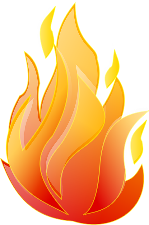 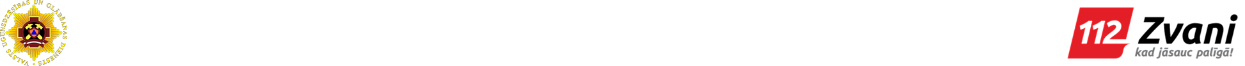 Ugunsgrēks skolā
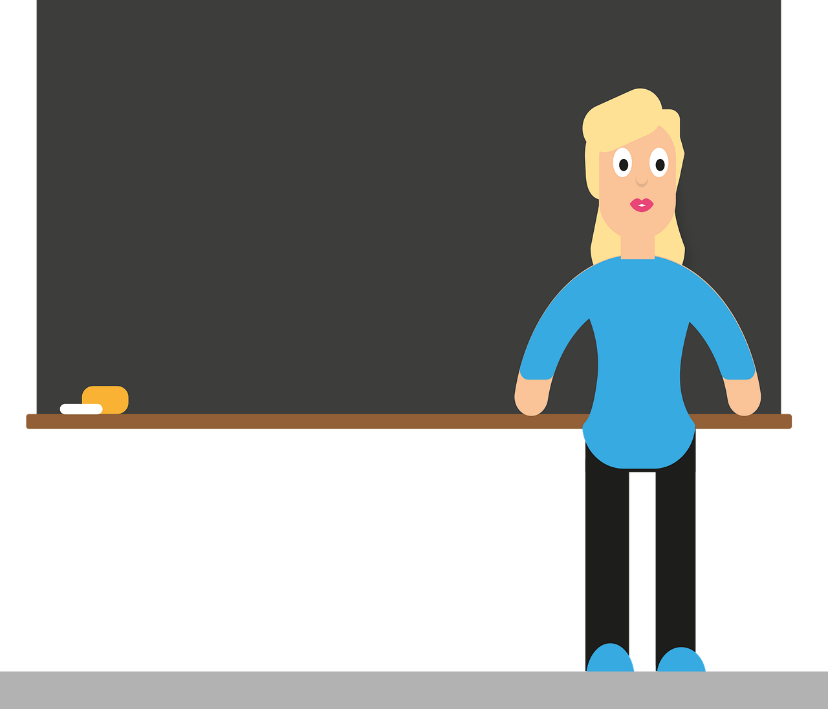 Vai tu zini, kur ir tavas skolas pulcēšanās vieta?
Kopā ar skolotāju EVAKUĒSIETIES - dosieties ārā no klases un skolas uz pulcēšanās vietu.

Vienmēr izmanto tikai kāpnes. 

Ja neesi kopā ar klasi, bet, piemēram labierīcībās vai gaitenī, nekavējies! Uzreiz dodies uz skolas pulcēšanās vietu,

Uzmeklē skolotāju un piesakies pie viņa!
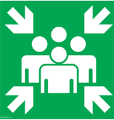 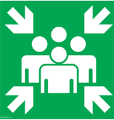 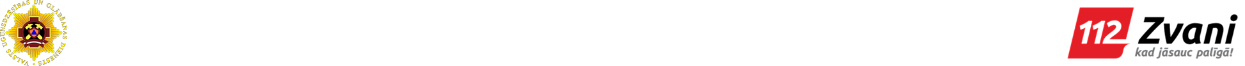 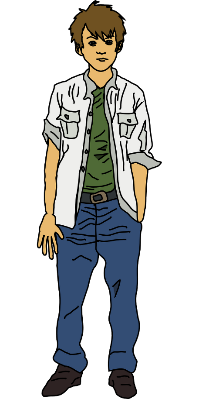 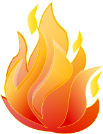 Atceries, ka situācijas mēdz būt dažādas, bet ugunsgrēkā tavs galvenais uzdevums ir rīkoties!
PATAUSTI
ZVANI 112
SAGAIDI
DODIES ĀRĀ
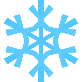 PAMANI
DODIES UZ IZEJU
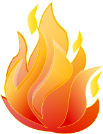 PATAUSTI
ZVANI 112
SIGNALIZĒ
PALIEC TELPĀ
Pārbaudi, vai iegaumēji, kāda ir pareizā rīcība – saliec darbības pareizā secībā
Zvanu uz 112 un izstāstu, kur un kas ir noticis
Ar plaukstas augšpusi pataustu durvju rokturi
A
E
Mājās atgriezīšos tad, kad atļaus ugunsdzēsēji glābēji
F
Piezvanu un izstāstu vecākiem, kas ir noticis un ka esi drošībā
B
Sagaidu ugunsdzēsējus glābējus
G
Pamanu dūmus un nostrādā dūmu detektors
C
H
Dodos uz durvīm, lai izkļūtu no telpām
Rokturis bija vēss, tāpēc dodos ārā no mājas
D
Pareiza rīcība ugunsgrēka gadījumā
Pamanu dūmus un nostrādā dūmu detektors
Zvanu uz 112 un izstāstu, kur un kas ir noticis
G
E
B
Piezvanu un izstāstu vecākiem, kas ir noticis un ka esi drošībā
H
Dodos uz durvīm, lai izkļūtu no telpām
C
A
Sagaidu ugunsdzēsējus glābējus
Ar plaukstas augšpusi pataustu durvju rokturi
Mājās atgriezīšos tad, kad atļaus ugunsdzēsēji glābēji
F
Rokturis bija vēss, tāpēc dodos ārā no mājas
D
ATCERIES, JA ZINĀSI, KĀ PAREIZI RĪKOTIES, SPĒSI PALĪDZĒT SEV UN SAVAI ĢIMENEI
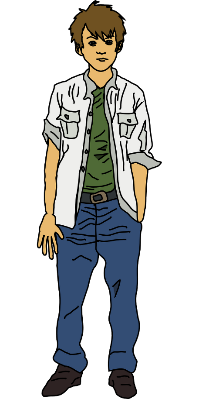 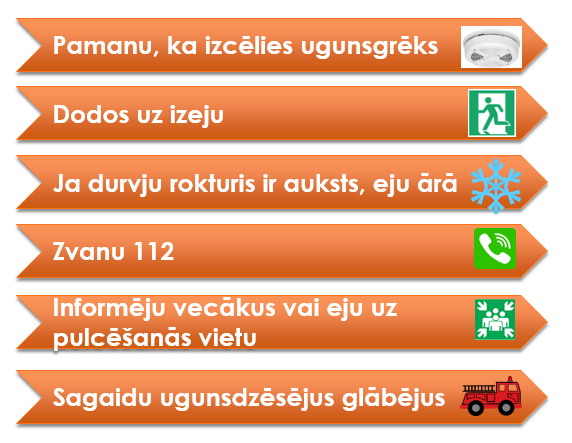 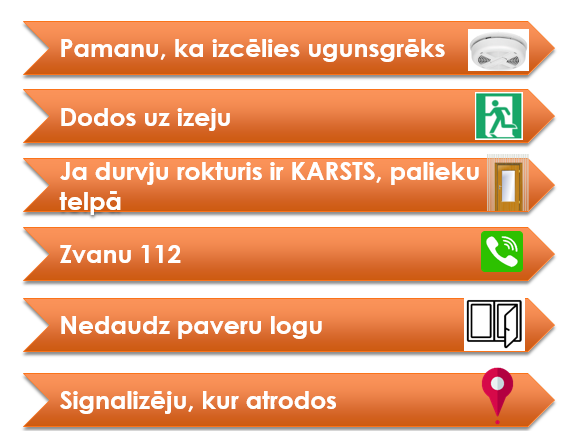 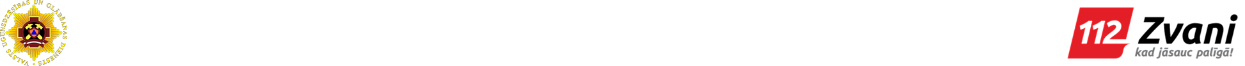